Муниципальный этап XXXI Международных Рождественских образовательных чтений
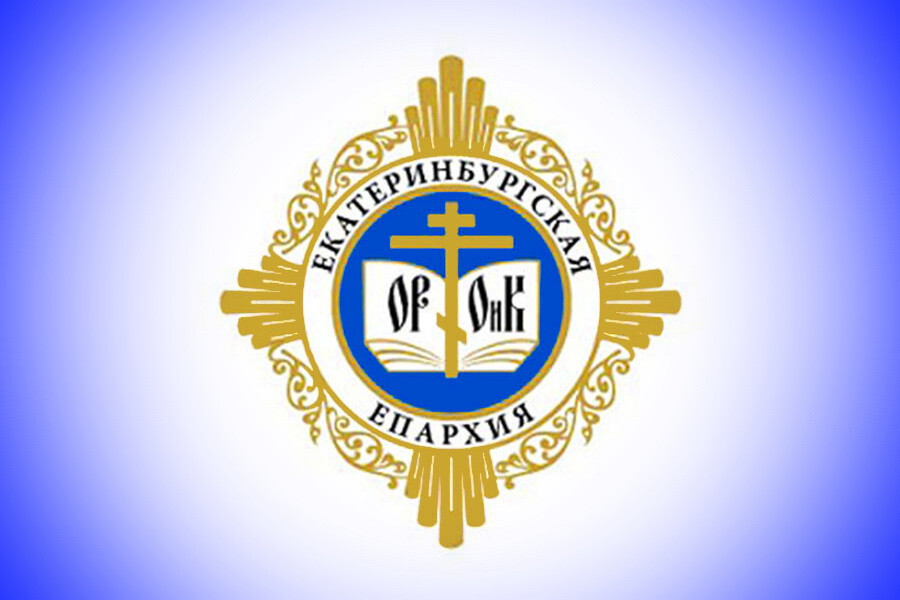 «Глобальные вызовы современности и духовный выбор человека»
«Глобальный вызов современности и духовный выбор человека»
г. Нижние Серги 
29 ноября 2022 г.
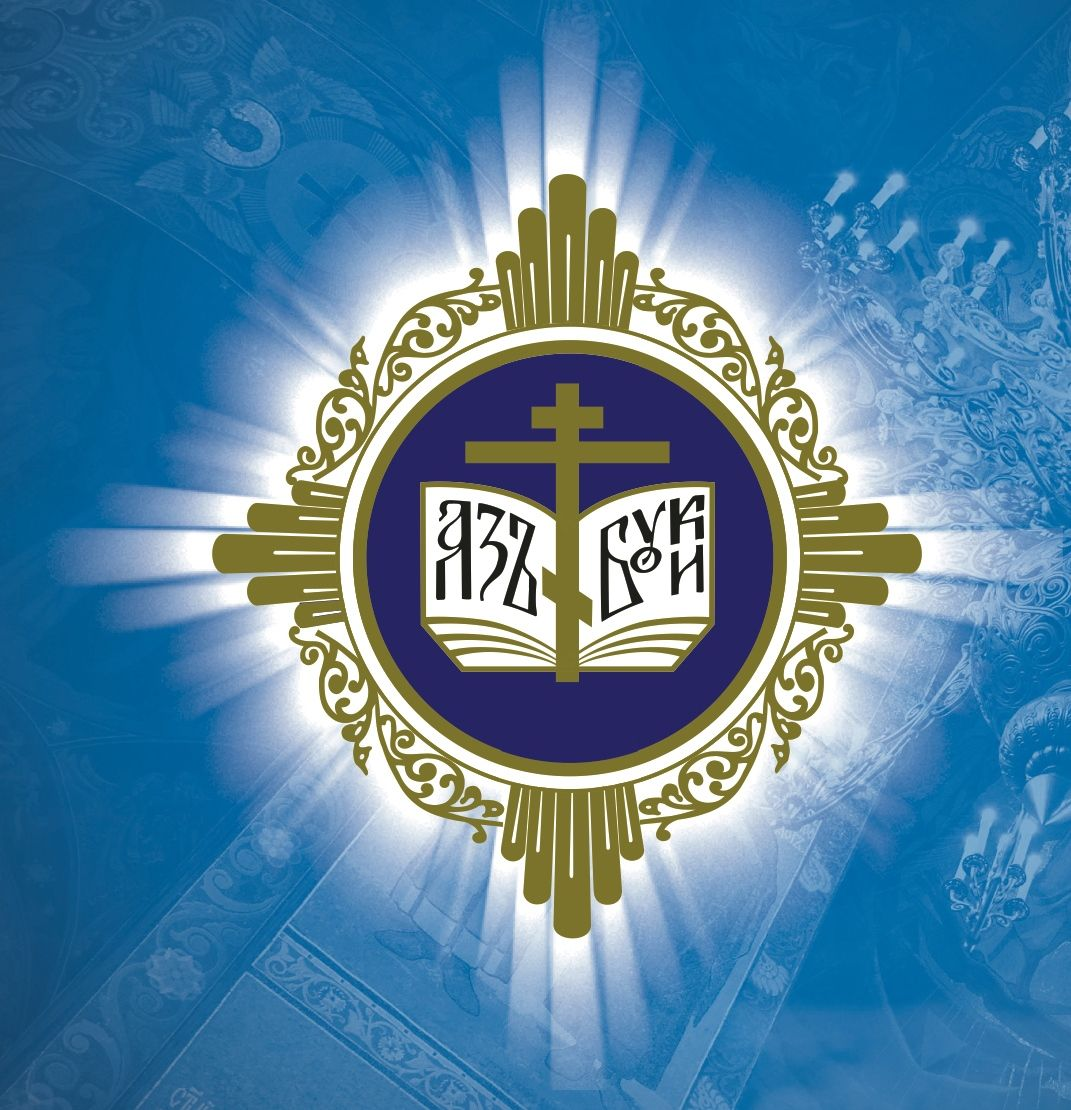 Цель:
Актуализация вопросов в сфере духовно-нравственного воспитания и образования подрастающего поколения.
Задачи:- выявление и распространение лучшего опыта в сфере церковно-общественного взаимодействия по организации духовно-нравственного и гражданско-патриотического воспитания и образования подрастающего поколения;- выявление и распространение лучшего опыта в сфере приобщения детей, подростков и молодежи к духовным, нравственным и гражданско-патриотическим ценностям.